Human Resource Management
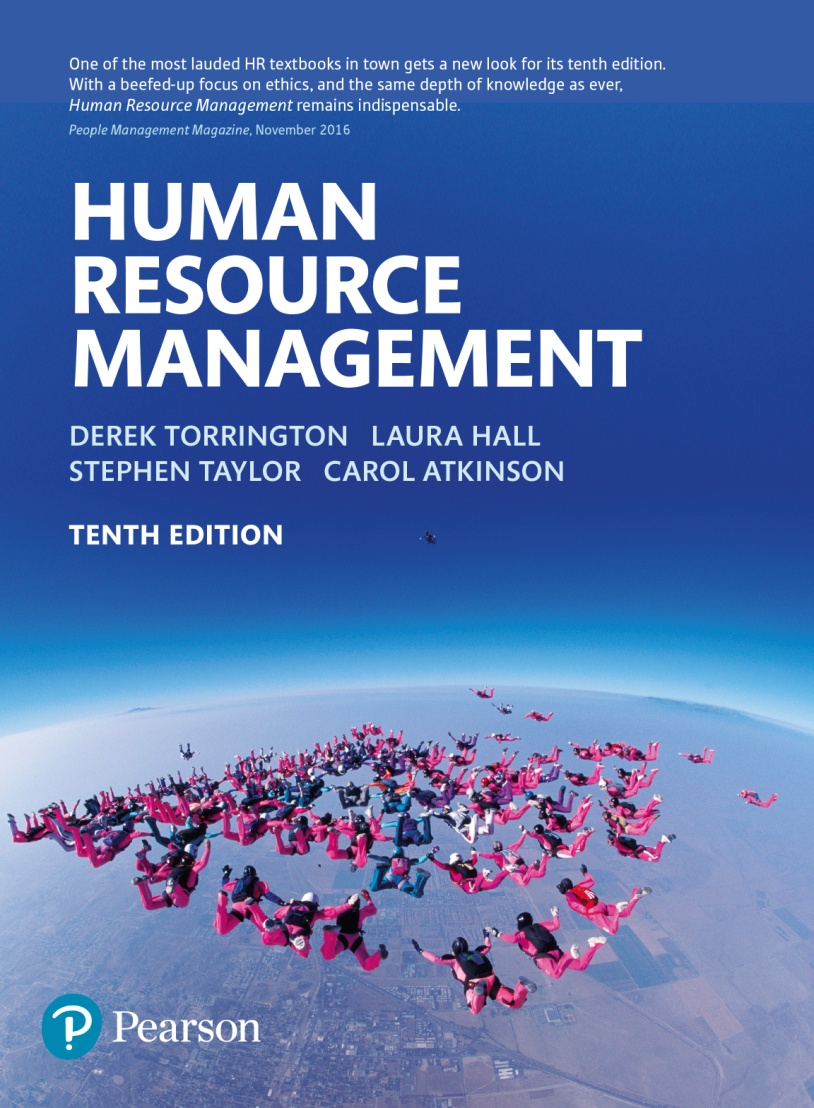 Chapter 18
Learning and development
Development today
‘There has been a considerable shift in the way that individual development is understood and characterised. We have moved from identifying training needs to identifying learning needs, the implication being that development is owned by the learner with the need rather than by the trainer seeking to satisfy that need’.
Development methods in the UK
The most effective development methods
On-job training
Coaching by line managers
In-house development courses.

The most used development methods
On-job training
In-house development courses
Coaching by line managers.
CIPD (2015)
Development methods
Off-job methods; education and training courses
Learning on the job
Social learning
Manager and other forms of coaching
Mentoring
Learning technologies.
Off-job methods: education and training courses
Qualifications often undertaken during a career on a part time basis, e.g. MBA.
Consultancy or external short courses, often on specific skills or issues.
In-house courses which relate to specific organisational needs.
Outdoor development or Outward Bound courses which use the outdoor environment to develop behavioural skills.
Drama, improvisation and role play including simulation activities.
Learning on the job
Self-development is based on the Kolb learning cycle.
Individuals take responsibility for identifying their learning needs and planning their own learning activities.
Facilitators may help with both these aspects of self-development.
Learning can be opportunistic or consciously planned.
It relies on seeking and collecting feedback.
Learning logs are sometimes used to encourage a disciplined approach to self-development.
Social learning
This includes traditional methods such as job shadowing, job swaps, secondments and other means of allowing learners to experience different areas of work.
Recent emphasis in this field is placed on:
collaborative social learning
Immediacy
Flexibility
Integration of technology into the social learning process.
Manager and other forms of coaching
Coaching is an informal approach to individual development based on a close relationship between the individual and one other person, either internal or external to the organisation.
Coaches are often immediate managers with experience of the job and organisation.
Coaches can be external to the organisation, especially when coaching senior staff.
Managerial coaches are able to create development opportunities for their staff.
Coaching is an important skill for most supervisory and managerial staff.
Mentoring
The purpose of mentors is to share their understanding of the workplace and support the development of a junior or inexperienced member of staff.
A mentor can be a line manager, but it is usually someone in a more senior or remote role.
Mentoring can be used to enhance career advancement.
Mentoring can, however, encourage overreliance on the mentor as a single source of advice.
Learning technologies or e-learning
‘The broad range of communication and information technologies that can be used to support learning’.
CIPD (2015)
These technologies include:
E-learning courses
Collaborative and social learning technologies
MOOCs (massive open online courses)
Mobile device based learning
Virtual worlds and gamified learning
Virtual classrooms and webinars
User generated content.
Evaluation of training and development
Hamblin’s five levels of evaluation:
Evaluating the training, e.g. by post-course questionnaires.
Evaluating the learning in terms of how the trainees now behave.
Evaluating changes in trainee job performance.
Evaluating changes in organisational performance.
Evaluating changes in the wider contribution that the organisation now makes.
Kirkpatrick’s evaluation levels
Reaction level
What did the trainees think of the training?
Learning level
Have the learning objectives been met?
Behavioural level
How has the individual’s behaviour changed after returning to the job?
Results and impact on the bottom line
What is the impact of training on performance?
ROI
Return on investment of a learning activity can help demonstrate its value.
The full cost of the activity must be identified (design costs, time-away-from-the-job costs, location costs etc.).
Organisational benefits of the activity must also be identified using evaluation methods.
The two are compared to ascertain if the activity resulted in greater value in terms of organisational performance than it cost to run.
General discussion topics
If learning is an individual process, why is so much training done in groups? What are the implications of moving towards more individualised learning?
Discuss the view that the role of the trainer/facilitator is critically important in the effectiveness of a training programme.